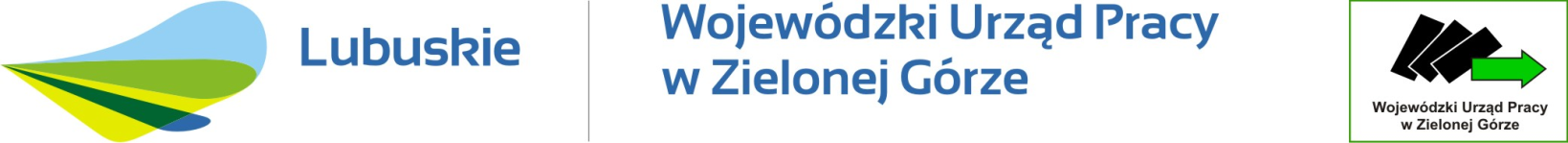 Krajowy Fundusz Szkoleniowy
plany na rok 2018
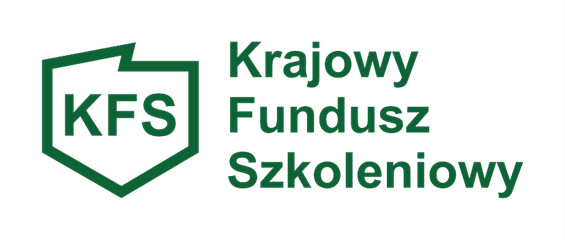 Zielona Góra, 16 listopada 2017 roku
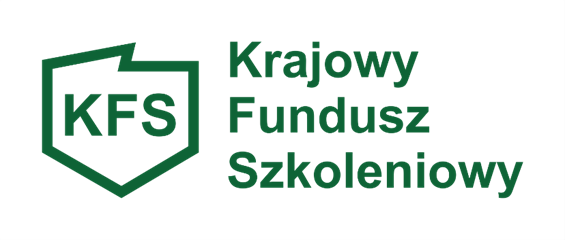 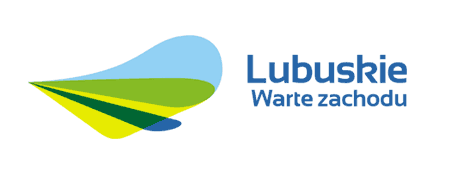 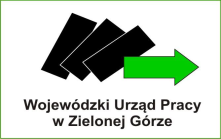 przekwalifikowanie lub podniesienie kwalifikacji pracowników
dostosowanie umiejętności pracowników do zmieniających się wymagań
Cel
dla osób pracujących i dla pracodawców
Dla kogo?
PRACODAWCA - to jednostka organizacyjna, chociażby nie posiadała osobowości prawnej, a także osoba fizyczna, jeżeli zatrudnia co najmniej jednego pracownika
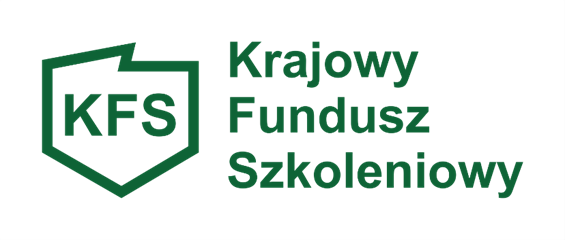 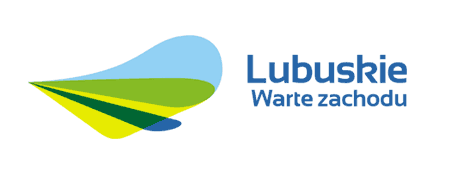 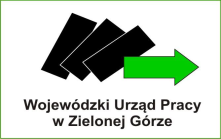 Środki KFS przeznaczone są na finansowanie
1) kształcenie ustawiczne pracowników i pracodawców, czyli na: 
określenie potrzeb pracodawcy w zakresie kształcenia ustawicznego w związku z ubieganiem się o sfinansowanie tego kształcenia ze środków KFS
kursy i studia podyplomowe realizowane z inicjatywy pracodawcy lub za jego zgodą.
egzaminy umożliwiające uzyskanie dyplomów potwierdzających nabycie umiejętności, kwalifikacji lub uprawnień zawodowych.
badania lekarskie i psychologiczne wymagane do podjęcia kształcenia lub pracy zawodowej po ukończonym kształceniu.
ubezpieczenie od następstw nieszczęśliwych wypadków w związku z podjętym kształceniem
PUP-Y
MRPiPS 
WUP-y
2) określanie zapotrzebowania na zawody na rynku pracy; 
3) badanie efektywności wsparcia udzielonego ze środków KFS; 
4) promocję KFS; 
5) konsultacje i poradnictwo dla pracodawców w zakresie korzystania z KFS.
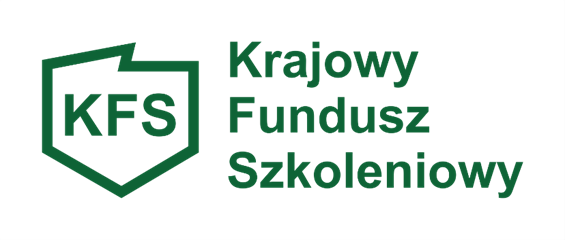 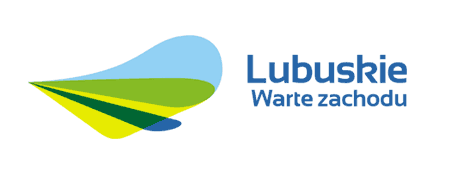 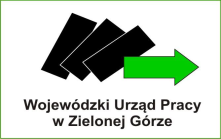 Wysokość dofinansowania
Mikroprzedsiębiorstwa mogą sfinansować 100% kosztów
kształcenia ustawicznego ze środków KFS.

Mikroprzedsiębiorca to przedsiębiorca, który zatrudnia mniej niż 10 pracowników, a jego roczny obrót lub całkowity bilans roczny nie przekracza 2 mln EUR.
Pozostali przedsiębiorcy mogą sfinansować 80% kosztów kształcenia ustawicznego ze środków KFS 

pozostałe 20% kosztów pokrywa pracodawca
Na jednego uczestnika w danym roku nie można przeznaczyć 300% przeciętnego wynagrodzenia. 
Przeciętne miesięczne wynagrodzenie w III kwartale 2017 roku to 4.255,59 zł 
Stąd limit 300% to kwota w wysokości 12.766,77 zł
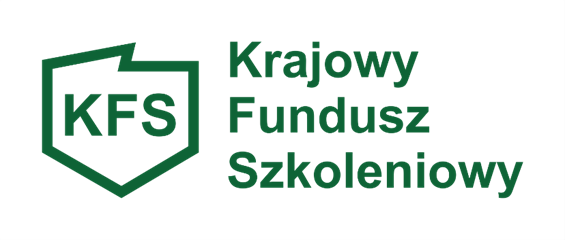 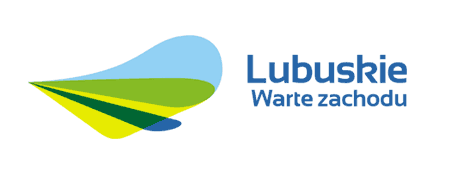 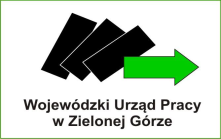 Dysponentem KFS jest minister właściwy do spraw pracy
20% rezerwa KFS – wydatkowana wg decyzji Rady Rynku Pracy
80% środków MRPiPS dzieli na WUP
a następnie są one dzielone przez WUP na powiaty 
podział robiony jest na podstawie zapotrzebowania zgłoszonego przez PUP
środki na promocję, badania potrzeb, konsultacje, badanie efektywności dla MRPiPS oraz 16 WUP
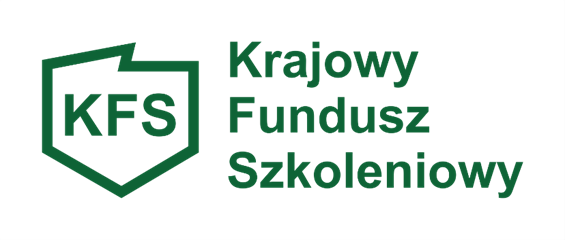 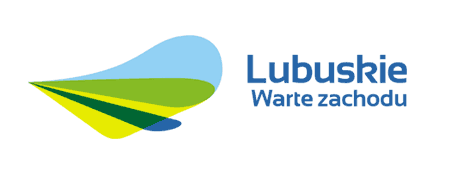 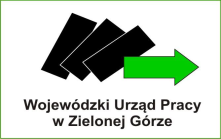 Priorytety wydatkowania środków KFS w roku 2018
Priorytety Ministra Rodziny, Pracy i Polityki Społecznej:
1) wsparcie kształcenia ustawicznego w zidentyfikowanych w danym powiecie lub województwie zawodach deficytowych;
2) wsparcie kształcenia ustawicznego w związku z zastosowaniem w firmach nowych technologii i narzędzi pracy;
3) wsparcie kształcenia ustawicznego osób, które mogą udokumentować wykonywanie przez co najmniej 15 lat prac w szczególnych warunkach lub o szczególnym charakterze, a którym nie przysługuje prawo do emerytury pomostowej
Priorytety Rady Rynku Pracy:
wsparcie zawodowego kształcenia ustawicznego w zidentyfikowanych w danym powiecie lub województwie zawodach deficytowych;
wsparcie kształcenia ustawicznego osób po 45 roku życia;
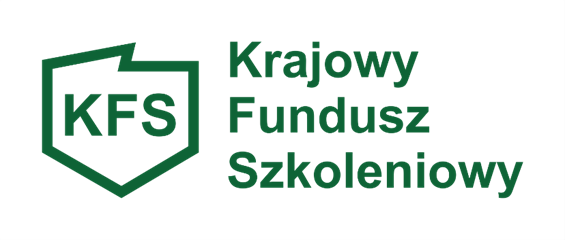 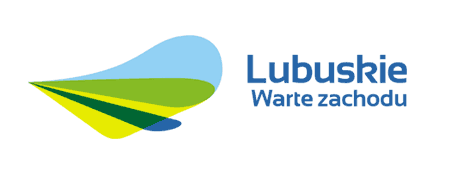 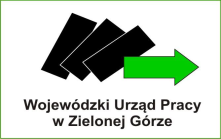 Planowane środki KFS w 2018 roku
2.194.400 zł - kwota środków KFS dla województwa lubuskiego 
do podziału na podstawie zapotrzebowania zgłoszonego przez PUP

(dla porównania w 2017 roku 4.204.600 zł)
21.019.000 zł - kwota rezerwy KFS na cały kraj, 
wydatkowana wg decyzji Rady Rynku Pracy 

(dla porównania w 2017 roku 39.318.900 zł)
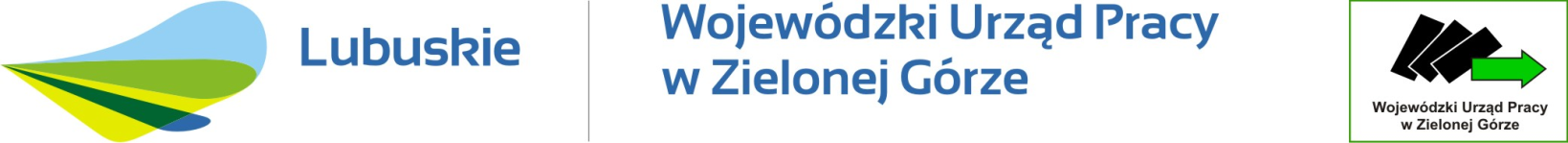 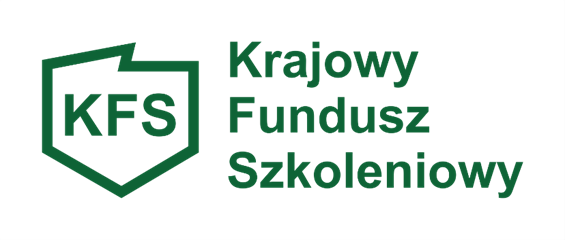 Dziękuję za uwagę…